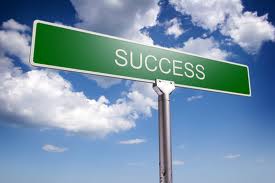 PART IWORKING
Unit 9 Money in the Real World
PERSONAL FINANCIAL LITERACY
PART IWORKING
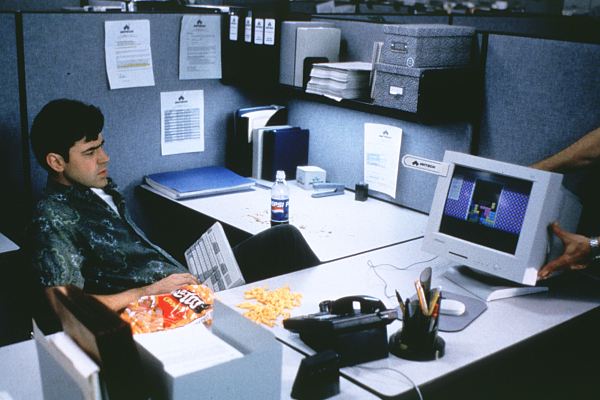 2 TYPES OF WORKERS
WHITE COLLAR
BLUE COLLAR
working class workers who performs manual labor  type jobs
 Example: factory worker & construction worker
perform tasks that require specialized skills, often times are higher paid than blue-collar workers
Example: doctors, lawyers
WAGE VS. SALARY
Wage: The amount of money you make in an hour of work. 
For example: Karen works at Harris Teeter. She receives a wage of $8 an hour.
Salary: A fixed amount of pay regardless of how many hours worked.
For Example: Denny makes $42,000 a year as an architect. His workdays can range from 9 am-5 pm on some days and   8 am-10 pm on others
TAXES
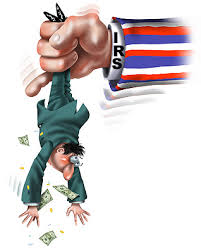 INCOME
Gross Pay: The amount you are paid before any deductions are taken out of your pay

Net Pay: The amount of pay after deductions (ex - the money you actually receive)
BUDGETING
Disposable Income:
Income left after all taxes have been paid.

Discretionary Income:
Income (money) left after taxes and all necessities have been bought and bills have been paid
DEDUCTIONS:
Taxes and fees taken out of your paycheck 

Examples: Social Security, Medicare, State & Federal Income Tax
PAYCHECK EXAMPLE I
HOW TAXES WERE CREATED
The 16th Amendment created income tax.
The current federal tax system is progressive
This means the more money you make, the more you are taxed
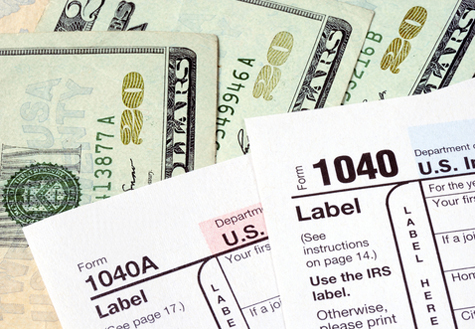 TYPES OF TAXES (2 TYPES)
Progressive: Tax rate is based on your income amount (you pay more taxes if you make more money)
Example: Federal Income Tax

Regressive: The tax percentage goes down based on an increase in your income (higher income = less percentage)
Example: Sales Tax- a lower income earner will spend a higher percentage of their income on sales tax than a higher income earner.
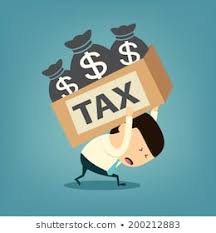 THE IRS:
IRS – Internal Revenue Service generates tax forms and collects taxes
Withholding – a portion of money taken from your gross income before you get your paycheck.
At the end of the year, you determine the amount of taxes you owe, if you paid too much throughout the year, the surplus will be returned as a tax refund.
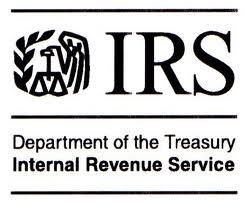 THE W2 FORM
W2 Form: Details what you have paid in deductions the previous year